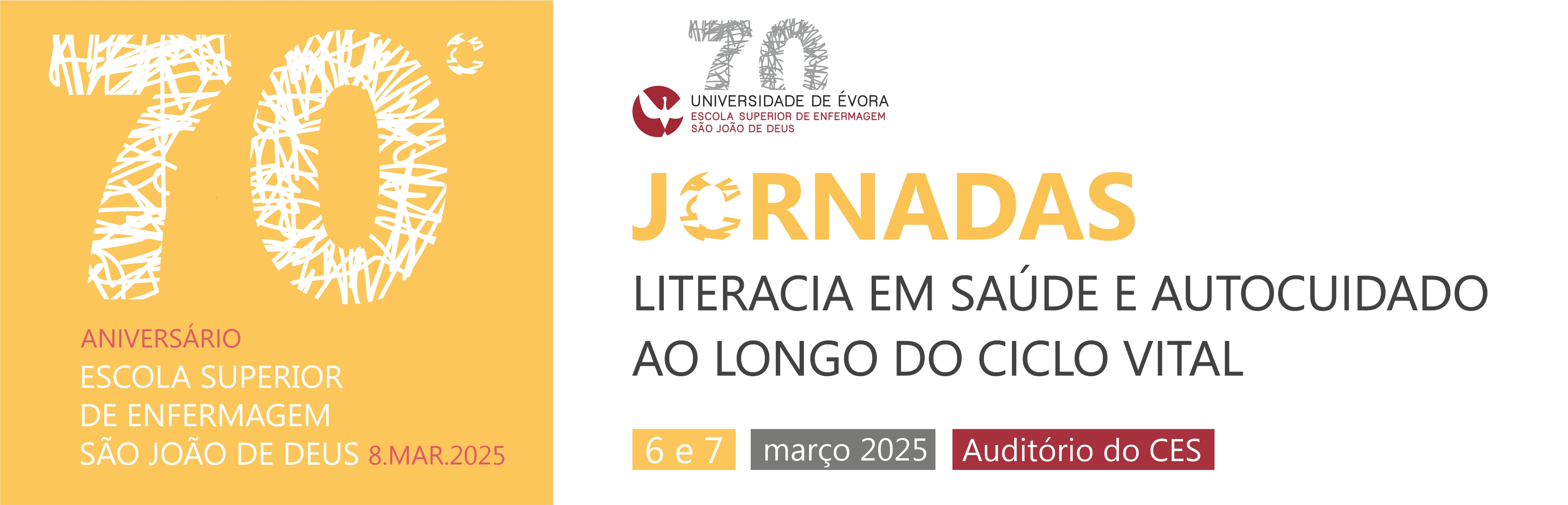 Título:
Autores
Introdução:



Objetivos: 




Palavras-chave:
Resultados:
Figura:
Métodos/etapas do projeto/Atividades:
Conclusões/Notas Finais:
Figura:
Bibliografia:
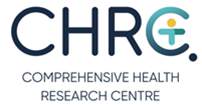